Network+ Guide to Networks7th Edition
Chapter 7
Cloud Computing and Remote Access
© 2016 Cengage Learning®. May not be scanned, copied or duplicated, or posted to a publicly accessible website, in whole or in part.
[Speaker Notes: Network+ Guide to Networks7th Edition

Chapter 7
Cloud Computing and Remote Access]
Objectives
Identify the features and benefits of cloud computing
Explain methods for remotely connecting to a network
Discuss VPNs (virtual private networks) and the protocols they rely on
Understand methods of encryption, such as IPsec, SSL/TLS, SFTP, and SSH, that can secure data in storage and in transit
Network+ Guide to Networks, 7th Edition
2
[Speaker Notes: Objectives

Identify the features and benefits of cloud computing
Explain methods for remotely connecting to a network
Discuss VPNs (virtual private networks) and the protocols they rely on
Understand methods of encryption, such as IPsec, SSL/TLS, SFTP, and SSH, that can secure data in storage and in transit]
Objectives
Describe how user authentication protocols such as RADIUS, TACACS+, EAP, and Kerberos function
Recognize symptoms of connectivity and security problems commonly encountered with remote connections
Network+ Guide to Networks, 7th Edition
3
[Speaker Notes: Objectives

Describe how user authentication protocols such as RADIUS, TACACS+, EAP, and Kerberos function
Recognize symptoms of connectivity and security problems commonly encountered with remote connections]
Cloud Computing
Internet is frequently pictured as a cloud
Cloud computing
Flexible provision of data storage, applications, and services to multiple clients over a network
Cloud computing distinguishing features
On-demand service
Elastic services and storage
Support for multiple platforms
Resource pooling and consolidation
Metered service
Network+ Guide to Networks, 7th Edition
4
[Speaker Notes: Cloud Computing

Internet is frequently pictured as a cloud
Cloud computing
Flexible provision of data storage, applications, and services to multiple clients over a network
Cloud computing distinguishing features
On-demand service
Elastic services and storage
Support for multiple platforms
Resource pooling and consolidation
Metered service]
Cloud Computing
Network+ Guide to Networks, 7th Edition
5
[Speaker Notes: Cloud Computing]
Cloud Computing
Can provide virtual desktops
Operating environments hosted virtually
Developers can load any kind of software on the servers and test it form afar
Cloud services provider can make sure the development servers are secure and regularly backed up
Most cloud service providers use virtualization software to supply multiple platforms to multiple users
Network+ Guide to Networks, 7th Edition
6
[Speaker Notes: Cloud Computing

Can provide virtual desktops
Operating environments hosted virtually
Developers can load any kind of software on the servers and test it form afar
Cloud services provider can make sure the development servers are secure and regularly backed up
Most cloud service providers use virtualization software to supply multiple platforms to multiple users]
Cloud Computing Categories
Cloud computing service models are categorized by the types of services provided:
IaaS (Infrastructure as a Service)
Hardware services and network infrastructure devices
PaaS (Platform as a Service)
OS, runtime libraries or modules the OS provides to applications, and the hardware on which the OS runs
SaaS (Software as a Service) 
Applications
XaaS (Anything as a Service)
Any combination of functions
Network+ Guide to Networks, 7th Edition
7
[Speaker Notes: Cloud Computing Categories

Cloud computing service models are categorized by the types of services provided:
IaaS (Infrastructure as a Service)
Hardware services and network infrastructure devices
PaaS (Platform as a Service)
OS, runtime libraries or modules the OS provides to applications, and the hardware on which the OS runs
SaaS (Software as a Service) 
Applications
XaaS (Anything as a Service)
Any combination of functions]
Deployment Models
Public cloud
Service provided over public transmission lines
Private cloud
Service established on an organization’s own servers in its own data center
Community cloud
Service shared between multiple organizations
Hybrid cloud
Combination of the other service models into a single deployment
Network+ Guide to Networks, 7th Edition
8
[Speaker Notes: Deployment Models

Public cloud
Service provided over public transmission lines
Private cloud
Service established on an organization’s own servers in its own data center
Community cloud
Service shared between multiple organizations
Hybrid cloud
Combination of the other service models into a single deployment]
Remote Access
Remote access
Service that allows a client to connect with and log on to a server, LAN, or WAN in a different geographical location
Types of remote access:
Point-to-point over a dedicated line
Virtual private network (VPN) 
Remote terminal emulation, also called remote virtual computing
Network+ Guide to Networks, 7th Edition
9
[Speaker Notes: Remote Access

Remote access
Service that allows a client to connect with and log on to a server, LAN, or WAN in a different geographical location
Types of remote access:
Point-to-point over a dedicated line
Virtual private network (VPN) 
Remote terminal emulation, also called remote virtual computing]
Remote Access
Remote access server (RAS) 
Accepts remote connections and grants access to network resources
Two types of remote access servers:
Dedicated devices
Example: Cisco’s AS5800
Software running on a server
Example: DirectAccess
Network+ Guide to Networks, 7th Edition
10
[Speaker Notes: Remote Access

Remote access server (RAS) 
Accepts remote connections and grants access to network resources
Two types of remote access servers:
Dedicated devices
Example: Cisco’s AS5800
Software running on a server
Example: DirectAccess]
Remote Access
Network+ Guide to Networks, 7th Edition
11
[Speaker Notes: Remote Access]
Remote Access
Network+ Guide to Networks, 7th Edition
12
[Speaker Notes: Remote Access]
Point-to-Point Remote Access Protocols
SLIP (Serial Line Internet Protocol)
Earlier and less sophisticated than PPP
Can only carry IP packets
Works strictly on serial connections
PPP (Point-to-Point Protocol)
Can negotiate and establish a connection between two computers
Can authenticate a client to a remote system
Can support several types of Network layer protocols
Can encrypt the transmissions, although PPP encryption is considered weak by today’s standards
Network+ Guide to Networks, 7th Edition
13
[Speaker Notes: Point-to-Point Remote Access Protocols

SLIP (Serial Line Internet Protocol)
Earlier and less sophisticated than PPP
Can only carry IP packets
Works strictly on serial connections
PPP (Point-to-Point Protocol)
Can negotiate and establish a connection between two computers
Can authenticate a client to a remote system
Can support several types of Network layer protocols
Can encrypt the transmissions, although PPP encryption is considered weak by today’s standards]
VPNs (Virtual Private Networks)
VPNs
Virtual networks logically defined for secure communication over public transmission systems
To ensure VPNs can carry all types of data securely
Special VPN protocols encapsulate higher-layer protocols in a process known as tunneling
VPNs can be classified according to two models:
Site-to-site VPN
Client-to-site VPN
Also called host-to-site VPN or remote-access VPN
Network+ Guide to Networks, 7th Edition
14
[Speaker Notes: VPNs (Virtual Private Networks)

VPNs
Virtual networks logically defined for secure communication over public transmission systems
To ensure VPNs can carry all types of data securely
Special VPN protocols encapsulate higher-layer protocols in a process known as tunneling
VPNs can be classified according to two models:
Site-to-site VPN
Client-to-site VPN
Also called host-to-site VPN or remote-access VPN]
VPNs (Virtual Private Networks)
Network+ Guide to Networks, 7th Edition
15
[Speaker Notes: VPNs (Virtual Private Networks)]
VPNs (Virtual Private Networks)
Network+ Guide to Networks, 7th Edition
16
[Speaker Notes: VPNs (Virtual Private Networks)]
VPNs (Virtual Private Networks)
VPN software embedded in the OS
RRAS (Routing and Remote Access Service) Microsoft’s remote access server software and VPN solution
Third-party solutions
OpenVIN is open source and is available on a variety of platforms
Implemented by routers or firewalls
Most common implementation of VPNs on UNIX-based networks
Network+ Guide to Networks, 7th Edition
17
[Speaker Notes: VPNs (Virtual Private Networks)

VPN software embedded in the OS
RRAS (Routing and Remote Access Service) Microsoft’s remote access server software and VPN solution
Third-party solutions
OpenVIN is open source and is available on a variety of platforms
Implemented by routers or firewalls
Most common implementation of VPNs on UNIX-based networks]
VPNs (Virtual Private Networks)
VPN concentrator
Specialized device that authenticates VPN clients, establishes tunnels for VPN connections, and manages encryption for VPN transmissions
Also known as an encryption device
Two primary encryption techniques used by VPNs:
IPsec
SSL
Network+ Guide to Networks, 7th Edition
18
[Speaker Notes: VPNs (Virtual Private Networks)

VPN concentrator
Specialized device that authenticates VPN clients, establishes tunnels for VPN connections, and manages encryption for VPN transmissions
Also known as an encryption device
Two primary encryption techniques used by VPNs:
IPsec
SSL]
VPNs (Virtual Private Networks)
Network+ Guide to Networks, 7th Edition
19
[Speaker Notes: VPNs (Virtual Private Networks)]
VPN Tunneling Protocols
VPN tunneling protocols operate at the Data Link layer
Encapsulate the VPN frame into a Network layer packet
Two VPN tunneling protocols:
PPTP and L2TP
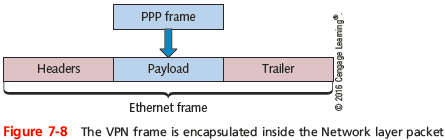 Network+ Guide to Networks, 7th Edition
20
[Speaker Notes: VPN Tunneling Protocols

VPN tunneling protocols operate at the Data Link layer
Encapsulate the VPN frame into a Network layer packet
Two VPN tunneling protocols:
PPTP and L2TP]
VPN Tunneling Protocols
PPTP (Point-to-Point Tunneling Protocol)
A Layer 2 protocol that encapsulates PPP data frames so they can traverse the Internet masked as an IP transmission
Uses TCP segments at the Transport layer
GRE (Generic Routing Encapsulation) 
Used to transmit PPP data frames through the tunnel
Encapsulates PPP frames to make them take on the temporary identity of IP packets
PPTP is no longer considered secure and L2TP is now recommended
Network+ Guide to Networks, 7th Edition
21
[Speaker Notes: VPN Tunneling Protocols

PPTP (Point-to-Point Tunneling Protocol)
A Layer 2 protocol that encapsulates PPP data frames so they can traverse the Internet masked as an IP transmission
Uses TCP segments at the Transport layer
GRE (Generic Routing Encapsulation) 
Used to transmit PPP data frames through the tunnel
Encapsulates PPP frames to make them take on the temporary identity of IP packets
PPTP is no longer considered secure and L2TP is now recommended]
VPN Tunneling Protocols
L2TP (Layer 2 Tunneling Protocol)
Encapsulates PPP data in a similar manner to PPTP
Can connect a VPN that uses a mix of equipment types
It is a standard accepted and used by multiple vendors
Can connect two routers, a router and a RAS, or a client and a RAS
Network+ Guide to Networks, 7th Edition
22
[Speaker Notes: VPN Tunneling Protocols

L2TP (Layer 2 Tunneling Protocol)
Encapsulates PPP data in a similar manner to PPTP
Can connect a VPN that uses a mix of equipment types
It is a standard accepted and used by multiple vendors
Can connect two routers, a router and a RAS, or a client and a RAS]
Terminal Emulation or Remote Virtual Computing
Remote virtual computing (terminal emulation)
Allows a user on one computer to control another computer across a network connection
Examples of command-line software:
Telnet and SSH
Examples of GUI-based software:
Remote Desktop for Windows
join.me
VNC
Team Viewer
Network+ Guide to Networks, 7th Edition
23
[Speaker Notes: Terminal Emulation or Remote Virtual Computing

Remote virtual computing (terminal emulation)
Allows a user on one computer to control another computer across a network connection
Examples of command-line software:
Telnet and SSH
Examples of GUI-based software:
Remote Desktop for Windows
join.me
VNC
Team Viewer]
Encryption Techniques, Protocols, and Utilities
Encryption
Use of mathematical code, called a cipher, to scramble data into a format that can be read only by reversing the cipher
Used to keep information private
Provides the following assurances:
Confidentiality
Integrity
Availability
Network+ Guide to Networks, 7th Edition
24
[Speaker Notes: Encryption Techniques, Protocols, and Utilities

Encryption
Use of mathematical code, called a cipher, to scramble data into a format that can be read only by reversing the cipher
Used to keep information private
Provides the following assurances:
Confidentiality
Integrity
Availability]
Key Encryption
Key
Random string of characters
Woven into original data’s bits
Generates unique data block
Ciphertext
Scrambled data block
Brute force attack
Attempt to discover key
Trying numerous possible character combinations
Network+ Guide to Networks, 7th Edition
25
[Speaker Notes: Key Encryption

Key
Random string of characters
Woven into original data’s bits
Generates unique data block
Ciphertext
Scrambled data block
Brute force attack
Attempt to discover key
Trying numerous possible character combinations]
Key Encryption
Private key encryption
Data encrypted using single key
Known only by sender and receiver
Symmetric encryption
Same key used during both encryption and decryption
Network+ Guide to Networks, 7th Edition
26
[Speaker Notes: Key Encryption

Private key encryption
Data encrypted using single key
Known only by sender and receiver
Symmetric encryption
Same key used during both encryption and decryption]
Key Encryption
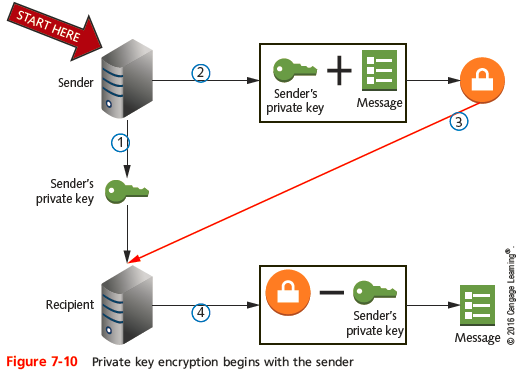 Network+ Guide to Networks, 7th Edition
27
[Speaker Notes: Key Encryption]
Key Encryption
Public key encryption
Data encrypted using two keys
Private key: user knows
Public key: anyone may request
Public key server
Publicly accessible host
Freely provides users’ public keys
Key pair
Combination of public key and private key
Asymmetric encryption
Requires two different keys
Network+ Guide to Networks, 7th Edition
28
[Speaker Notes: Key Encryption

Public key encryption
Data encrypted using two keys
Private key: user knows
Public key: anyone may request
Public key server
Publicly accessible host
Freely provides users’ public keys
Key pair
Combination of public key and private key
Asymmetric encryption
Requires two different keys]
Key Encryption
Figure 7-11 Public key encryption begins with the recipient
Network+ Guide to Networks, 7th Edition
29
[Speaker Notes: Key Encryption]
Key Encryption
Digital certificate
Holds identification information
Includes public key
CA (certificate authority)
Issues, maintains digital certificates
Example: Verisign
PKI (public key infrastructure)
Use of certificate authorities to associate public keys with certain users
Network+ Guide to Networks, 7th Edition
30
[Speaker Notes: Key Encryption

Digital certificate
Holds identification information
Includes public key
CA (certificate authority)
Issues, maintains digital certificates
Example: Verisign
PKI (public key infrastructure)
Use of certificate authorities to associate public keys with certain users]
Key Encryption
Network+ Guide to Networks, 7th Edition
31
[Speaker Notes: Key Encryption]
Key Encryption
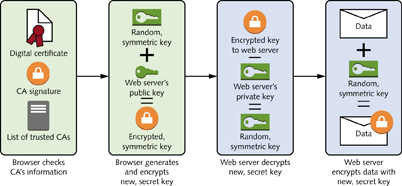 Figure 7-13 When the CA that issues a digital certificate is trusted and verified, the Web server’s public key can be trusted
Network+ Guide to Networks, 7th Edition
32
[Speaker Notes: Key Encryption]
IPsec (Internet Protocol Security)
IPsec
Encryption protocol that defines rules for encryption, authentication, and key management for TCP/IP transmissions
IPsec creates secure connections in five steps:
IPsec initiation
Key management
Security negotiations
Data transfer
Termination
Network+ Guide to Networks, 7th Edition
33
[Speaker Notes: IPsec (Internet Protocol Security)

IPsec
Encryption protocol that defines rules for encryption, authentication, and key management for TCP/IP transmissions
IPsec creates secure connections in five steps:
IPsec initiation
Key management
Security negotiations
Data transfer
Termination]
SSL (Secure Sockets Layer) and TLS (Transport Layer Security)
Both are methods of encrypting TCP/IP transmissions
Including Web pages and data entered into Web forms
Both protocols work side by side and are widely known as SSL/TLS or TLS/SSL
SSL session
Association between client and server
Defined by agreement
Specific set of encryption techniques
Created by SSL handshake protocol
Network+ Guide to Networks, 7th Edition
34
[Speaker Notes: SSL (Secure Sockets Layer) and TLS (Transport Layer Security)

Both are methods of encrypting TCP/IP transmissions
Including Web pages and data entered into Web forms
Both protocols work side by side and are widely known as SSL/TLS or TLS/SSL
SSL session
Association between client and server
Defined by agreement
Specific set of encryption techniques
Created by SSL handshake protocol]
SSL (Secure Sockets Layer) and TLS (Transport Layer Security)
Handshake protocol
Allows client and server to authenticate
Similar to a TCP three-way handshake
TTLS (Tunneled Transport Layer Security)
Provides authentication like SSL/TLS, but does not require a certificate for each user
Authenticates the server end of the connection by certificate
Users are authenticated by password only
Network+ Guide to Networks, 7th Edition
35
[Speaker Notes: SSL (Secure Sockets Layer) and TLS (Transport Layer Security)

Handshake protocol
Allows client and server to authenticate
Similar to a TCP three-way handshake
TTLS (Tunneled Transport Layer Security)
Provides authentication like SSL/TLS, but does not require a certificate for each user
Authenticates the server end of the connection by certificate
Users are authenticated by password only]
SSL VPN
SSL VPN
A VPN configured to support SSL transmissions to and from services running on its protected network
Typically created and supported by software running on a VPN concentrator
Access by the user almost exclusively through a Web browser
For the most secure VPNs, a user must install a personal digital certificate along with SSL VPN software, called a SSL VPN client
Network+ Guide to Networks, 7th Edition
36
[Speaker Notes: SSL VPN

SSL VPN
A VPN configured to support SSL transmissions to and from services running on its protected network
Typically created and supported by software running on a VPN concentrator
Access by the user almost exclusively through a Web browser
For the most secure VPNs, a user must install a personal digital certificate along with SSL VPN software, called a SSL VPN client]
SSH (Secure Shell)
SSH is a collection of protocols that provides for secure authentication and encryption
Guards against a number of security threats
Unauthorized access to a host
IP spoofing
Interception of data in transit
DNS spoofing
Encryption algorithm (depends on version)
DES, Triple DES, RSA, Kerberos, others
Network+ Guide to Networks, 7th Edition
37
[Speaker Notes: SSH (Secure Shell)

SSH is a collection of protocols that provides for secure authentication and encryption
Guards against a number of security threats
Unauthorized access to a host
IP spoofing
Interception of data in transit
DNS spoofing
Encryption algorithm (depends on version)
DES, Triple DES, RSA, Kerberos, others]
SSH (Secure Shell)
Developed by SSH Communications Security
Version requires license fee
Open source versions available: OpenSSH
Secure connection requires SSH running on both machines
Requires public and private key generation
Configuration options
Use one of several encryption types
Require client password
Perform port forwarding
Network+ Guide to Networks, 7th Edition
38
[Speaker Notes: SSH (Secure Shell)

Developed by SSH Communications Security
Version requires license fee
Open source versions available: OpenSSH
Secure connection requires SSH running on both machines
Requires public and private key generation
Configuration options
Use one of several encryption types
Require client password
Perform port forwarding]
SFTP (Secure File Transfer Protocol)
SFTP 
Secure version of FTP
Uses SSH for encryption
Sometimes called FTP over SSH or SSH FTP
Can be configured to listen on any port
Normally uses SSH’s port 22
Network+ Guide to Networks, 7th Edition
39
[Speaker Notes: SFTP (Secure File Transfer Protocol)

SFTP 
Secure version of FTP
Uses SSH for encryption
Sometimes called FTP over SSH or SSH FTP
Can be configured to listen on any port
Normally uses SSH’s port 22]
Hashes: MD5 and SHA
Hashed data 
Data that has been transformed through a particular algorithm that generally reduces the amount of space needed for the data
Can only be retrieved by comparing it with known data
Which receives the same hash function and then produces the same hash output
Network+ Guide to Networks, 7th Edition
40
[Speaker Notes: Hashes: MD5 and SHA

Hashed data 
Data that has been transformed through a particular algorithm that generally reduces the amount of space needed for the data
Can only be retrieved by comparing it with known data
Which receives the same hash function and then produces the same hash output]
Hashes: MD5 and SHA
MD5 (Message Digest 5) Hash
Uses 128-bit hash values to replace actual data with values computed according to the hash algorithm
Primary weakness of MD5 is a propensity for collisions
Still in use, however, it is usually only enabled alongside the more secure SHA hash
Network+ Guide to Networks, 7th Edition
41
[Speaker Notes: Hashes: MD5 and SHA

MD5 (Message Digest 5) Hash
Uses 128-bit hash values to replace actual data with values computed according to the hash algorithm
Primary weakness of MD5 is a propensity for collisions
Still in use, however, it is usually only enabled alongside the more secure SHA hash]
Hashes: MD5 and SHA
SHA (Secure Hash Algorithm)
Advantage over MD5 is its resistance to collisions
SHA-2 supports a variety of hash sizes
Most popular are SHA-256 (256-bit hash) and SHA-512 (512-bit hash)
SHA-3 is the most recent iteration of SHA
Both are often implemented together for increased security
Network+ Guide to Networks, 7th Edition
42
[Speaker Notes: Hashes: MD5 and SHA

SHA (Secure Hash Algorithm)
Advantage over MD5 is its resistance to collisions
SHA-2 supports a variety of hash sizes
Most popular are SHA-256 (256-bit hash) and SHA-512 (512-bit hash)
SHA-3 is the most recent iteration of SHA
Both are often implemented together for increased security]
Authentication Protocols
Authentication
Process of verifying user’s credentials to grant user access to secured resources
Authentication protocols
Rules computers follow to accomplish authentication
Several authentication protocol types
Vary by encryption scheme:
And steps taken to verify credentials
Network+ Guide to Networks, 7th Edition
43
[Speaker Notes: Authentication Protocols

Authentication
Process of verifying user’s credentials to grant user access to secured resources
Authentication protocols
Rules computers follow to accomplish authentication
Several authentication protocol types
Vary by encryption scheme:
And steps taken to verify credentials]
RADIUS and TACACS+
Environments that support many simultaneous connections should use a centralized service
Often used to manage resource access
AAA (authentication, authorization, and accounting)
Category of protocols that provide service
Authenticate a client’s identity
Authorize a user for certain privileges on a system
Keep an account of the client’s system or network usage
Network+ Guide to Networks, 7th Edition
44
[Speaker Notes: RADIUS and TACACS+

Environments that support many simultaneous connections should use a centralized service
Often used to manage resource access
AAA (authentication, authorization, and accounting)
Category of protocols that provide service
Authenticate a client’s identity
Authorize a user for certain privileges on a system
Keep an account of the client’s system or network usage]
RADIUS and TACACS+
RADIUS (Remote Authentication Dial-In User Service)
Defined by the IETF
Transported over UDP
Can operate as application on remote access server
Or on dedicated RADIUS server
Highly scalable
May be used to authenticate wireless connections
Can work in conjunction with other network servers
Network+ Guide to Networks, 7th Edition
45
[Speaker Notes: RADIUS and TACACS+

RADIUS (Remote Authentication Dial-In User Service)
Defined by the IETF
Transported over UDP
Can operate as application on remote access server
Or on dedicated RADIUS server
Highly scalable
May be used to authenticate wireless connections
Can work in conjunction with other network servers]
RADIUS and TACACS+
Network+ Guide to Networks, 7th Edition
46
[Speaker Notes: RADIUS and TACACS+]
RADIUS and TACACS+
TACACS+ (Terminal Access Controller Access Control System Plus)
Offers option of separating access, authentication, and auditing capabilities
Differences from RADIUS
Relies on TCP at the Network layer
Proprietary protocol developed by Cisco Systems, Inc.
Typically installed on a router
Encrypts all information transmitted for AAA
Network+ Guide to Networks, 7th Edition
47
[Speaker Notes: RADIUS and TACACS+

TACACS+ (Terminal Access Controller Access Control System Plus)
Offers option of separating access, authentication, and auditing capabilities
Differences from RADIUS
Relies on TCP at the Network layer
Proprietary protocol developed by Cisco Systems, Inc.
Typically installed on a router
Encrypts all information transmitted for AAA]
PAP (Password Authentication Protocol)
PPP does not secure connections
Requires authentication protocols
PAP authentication protocol
Operates over PPP
Uses two-step authentication process 
Simple
Not secure
Sends client’s credentials in clear text
Network+ Guide to Networks, 7th Edition
48
[Speaker Notes: PAP (Password Authentication Protocol)

PPP does not secure connections
Requires authentication protocols
PAP authentication protocol
Operates over PPP
Uses two-step authentication process 
Simple
Not secure
Sends client’s credentials in clear text]
CHAP and MS-CHAP
CHAP (Challenge Handshake Authentication Protocol)
Operates over PPP
Encrypts user names, passwords
Uses three-way handshake
Three steps to complete authentication process
Benefit over PAP
Password never transmitted alone
Password never transmitted in clear text
Network+ Guide to Networks, 7th Edition
49
[Speaker Notes: CHAP and MS-CHAP

CHAP (Challenge Handshake Authentication Protocol)
Operates over PPP
Encrypts user names, passwords
Uses three-way handshake
Three steps to complete authentication process
Benefit over PAP
Password never transmitted alone
Password never transmitted in clear text]
CHAP and MS-CHAP
Network+ Guide to Networks, 7th Edition
50
[Speaker Notes: CHAP and MS-CHAP]
CHAP and MS-CHAP
MS-CHAP (Microsoft Challenge Authentication Protocol)
Used on Windows-based computers
CHAP, MS-CHAP vulnerability
Eavesdropping could capture character string encrypted with password, then decrypt
MS-CHAPv2 uses stronger encryption, does not use the same encryption strings, and requires mutual authentication
Both computers verify the credentials of the other
Network+ Guide to Networks, 7th Edition
51
[Speaker Notes: CHAP and MS-CHAP

MS-CHAP (Microsoft Challenge Authentication Protocol)
Used on Windows-based computers
CHAP, MS-CHAP vulnerability
Eavesdropping could capture character string encrypted with password, then decrypt
MS-CHAPv2 uses stronger encryption, does not use the same encryption strings, and requires mutual authentication
Both computers verify the credentials of the other]
EAP (Extensible Authentication Protocol)
Another authentication protocol
Operates over PPP
Works with other encryption and authentication schemes
Verifies client, server credentials
Requires authenticator to initiate authentication process
Ask connected computer to verify itself
EAP’s advantages: flexibility, adaptability
Network+ Guide to Networks, 7th Edition
52
[Speaker Notes: EAP (Extensible Authentication Protocol)

Another authentication protocol
Operates over PPP
Works with other encryption and authentication schemes
Verifies client, server credentials
Requires authenticator to initiate authentication process
Ask connected computer to verify itself
EAP’s advantages: flexibility, adaptability]
802.1x (EAPoL)
Codified by IEEE
Specifies use of one of many authentication methods plus EAP
Grant access to and dynamically generate and update authentication keys for transmissions to a particular port
Primarily used with wireless networks
Originally designed for wired LAN
EAPoL (EAP over LAN)
Only defines process for authentication
Commonly used with RADIUS authentication
Network+ Guide to Networks, 7th Edition
53
[Speaker Notes: 802.1x (EAPoL)

Codified by IEEE
Specifies use of one of many authentication methods plus EAP
Grant access to and dynamically generate and update authentication keys for transmissions to a particular port
Primarily used with wireless networks
Originally designed for wired LAN
EAPoL (EAP over LAN)
Only defines process for authentication
Commonly used with RADIUS authentication]
TKIP (Temporary Key Integrity Protocol) and AES (Advanced Encryption System)
TKIP
Encryption key generation and management scheme
WPA2 does continue to offer TKIP to provide compatibility with older wireless devices
AES
Provides faster and more secure encryption than TKIP for wireless transmissions
Uses a more sophisticated family of ciphers
Network+ Guide to Networks, 7th Edition
54
[Speaker Notes: TKIP (Temporary Key Integrity Protocol) and AES (Advanced Encryption System)

TKIP
Encryption key generation and management scheme
WPA2 does continue to offer TKIP to provide compatibility with older wireless devices
AES
Provides faster and more secure encryption than TKIP for wireless transmissions
Uses a more sophisticated family of ciphers]
Kerberos
Cross-platform authentication protocol
Uses key encryption
Verifies client identity
Securely exchanges information after client logs on
Private key encryption service
Provides significant security advantages over simple NOS authentication
Network+ Guide to Networks, 7th Edition
55
[Speaker Notes: Kerberos

Cross-platform authentication protocol
Uses key encryption
Verifies client identity
Securely exchanges information after client logs on
Private key encryption service
Provides significant security advantages over simple NOS authentication]
Kerberos
Terms
KDC (Key Distribution Center)
AS (authentication service)
Ticket
Principal
TGS (Ticket-Granting Service)
An application running separate from the AS that also runs on the KDC
Alleviates the need for the client to request a new ticket from the TGS each time it wants to use a different service on the network
Network+ Guide to Networks, 7th Edition
56
[Speaker Notes: Kerberos

Terms
KDC (Key Distribution Center)
AS (authentication service)
Ticket
Principal
TGS (Ticket-Granting Service)
An application running separate from the AS that also runs on the KDC
Alleviates the need for the client to request a new ticket from the TGS each time it wants to use a different service on the network]
Kerberos
Network+ Guide to Networks, 7th Edition
57
[Speaker Notes: Kerberos]
SSO (Single Sign-On)
SSO
Form of authentication in which a client signs on one time to access multiple systems or resources
Primary advantage is convenience
Disadvantage is that once authentication is cleared, the user has access to numerous resources
Two-factor authentication 
User must provide something and know something
Multifactor authentication (MFA)
Process that requires two or more pieces of information
Network+ Guide to Networks, 7th Edition
58
[Speaker Notes: SSO (Single Sign-On)

SSO
Form of authentication in which a client signs on one time to access multiple systems or resources
Primary advantage is convenience
Disadvantage is that once authentication is cleared, the user has access to numerous resources
Two-factor authentication 
User must provide something and know something
Multifactor authentication (MFA)
Process that requires two or more pieces of information]
SSO (Single Sign-On)
Three categories of authentication factors:
Knowledge - something you know, ex: password
Possession - something you have, ex: ATM card
Inherence - something you are, ex: your fingerprint
MFA requires at least one authentication method from at least two different categories
Network+ Guide to Networks, 7th Edition
59
[Speaker Notes: SSO (Single Sign-On)

Three categories of authentication factors:
Knowledge - something you know, ex: password
Possession - something you have, ex: ATM card
Inherence - something you are, ex: your fingerprint
MFA requires at least one authentication method from at least two different categories]
Troubleshooting Cloud Computing and Remote Access
Choosing a secure password
Easiest and least expensive ways to guard against unauthorized access
Network administrators should:
Choose difficult passwords
Keep passwords confidential
Change them frequently
See page 366 for tips on making and keeping passwords secure
Network+ Guide to Networks, 7th Edition
60
[Speaker Notes: Troubleshooting Cloud Computing and Remote Access

Choosing a secure password
Easiest and least expensive ways to guard against unauthorized access
Network administrators should:
Choose difficult passwords
Keep passwords confidential
Change them frequently
See page 360 for tips on making and keeping passwords secure]
Misconfigurations
Common issues to look out for:
Mistyped username or password
Incompatible encryption or authentication settings
Improperly activated or inactivated user account
Incorrectly assigned port
Improperly configured firewall
Network connection failure
Failed handshake
Check configurations on the server handling AAA services
Network+ Guide to Networks, 7th Edition
61
[Speaker Notes: Misconfigurations

Common issues to look out for:
Mistyped username or password
Incompatible encryption or authentication settings
Improperly activated or inactivated user account
Incorrectly assigned port
Improperly configured firewall
Network connection failure
Failed handshake
Check configurations on the server handling AAA services]
Misconfigurations
Make sure server’s date and time are correct
User roles must be properly defined
User accounts must be properly activated
Check server logs for issues about configuration or individual client access
Use network connection troubleshooting tools to help narrow down the location of a connection problem
Such as ping and tracert
Network+ Guide to Networks, 7th Edition
62
[Speaker Notes: Misconfigurations

Make sure server’s date and time are correct
User roles must be properly defined
User accounts must be properly activated
Check server logs for issues about configuration or individual client access
Use network connection troubleshooting tools to help narrow down the location of a connection problem
Such as ping and tracert]
Summary
Cloud computing refers to flexible provision of data storage, applications, or services to multiple clients over a network
Cloud services may be managed and delivered by any of a variety of deployment models
A remote client can access files, applications, and other shared resources, such as printers
SLIP is an earlier PPP protocol that does not support encryption, can carry only IP packets, and works strictly on serial connections
Network+ Guide to Networks, 7th Edition
63
[Speaker Notes: Summary

Cloud computing refers to flexible provision of data storage, applications, or services to multiple clients over a network
Cloud services may be managed and delivered by any of a variety of deployment models
A remote client can access files, applications, and other shared resources, such as printers
SLIP is an earlier PPP protocol that does not support encryption, can carry only IP packets, and works strictly on serial connections]
Summary
A VPN tunneling protocol operates at the Data Link layer to encapsulate the VPN frame into a Network layer packet
GRE encapsulates PPP frames to make them take on the temporary identity of IP packets at Layer 3
Remote virtual computing, also called terminal emulation, allows a user on one computer to control another computer across a network connection
Encryption is the use of a mathematical code, called a cipher, to scramble data into a format that can be read only by reversing the cipher
Network+ Guide to Networks, 7th Edition
64
[Speaker Notes: Summary

A VPN tunneling protocol operates at the Data Link layer to encapsulate the VPN frame into a Network layer packet
GRE encapsulates PPP frames to make them take on the temporary identity of IP packets at Layer 3
Remote virtual computing, also called terminal emulation, allows a user on one computer to control another computer across a network connection
Encryption is the use of a mathematical code, called a cipher, to scramble data into a format that can be read only by reversing the cipher]
Summary
Private key encryption is also known as symmetric encryption because the same key is used during encryption and decryption of data
In public key encryption, a user’s public key can be obtained from a third-party source, such as a public key server
IPsec is an encryption protocol that works at the Network layer and adds security information to the header of IP packets
Network+ Guide to Networks, 7th Edition
65
[Speaker Notes: Summary

Private key encryption is also known as symmetric encryption because the same key is used during encryption and decryption of data
In public key encryption, a user’s public key can be obtained from a third-party source, such as a public key server
IPsec is an encryption protocol that works at the Network layer and adds security information to the header of IP packets]
Summary
Authentication protocols vary according to which encryption schemes they rely on
RADIUS, MS-CHAPv2, EAP, AES, Kerberos are all examples of authentication protocols
Choosing a secure password is one of the easiest and least expensive ways to guard against unauthorized access
When troubleshooting problems with remote connections, be sure to check configurations on the server handling AAA services
Network+ Guide to Networks, 7th Edition
66
[Speaker Notes: Summary

Authentication protocols vary according to which encryption schemes they rely on
RADIUS, MS-CHAPv2, EAP, AES, Kerberos are all examples of authentication protocols
Choosing a secure password is one of the easiest and least expensive ways to guard against unauthorized access
When troubleshooting problems with remote connections, be sure to check configurations on the server handling AAA services]